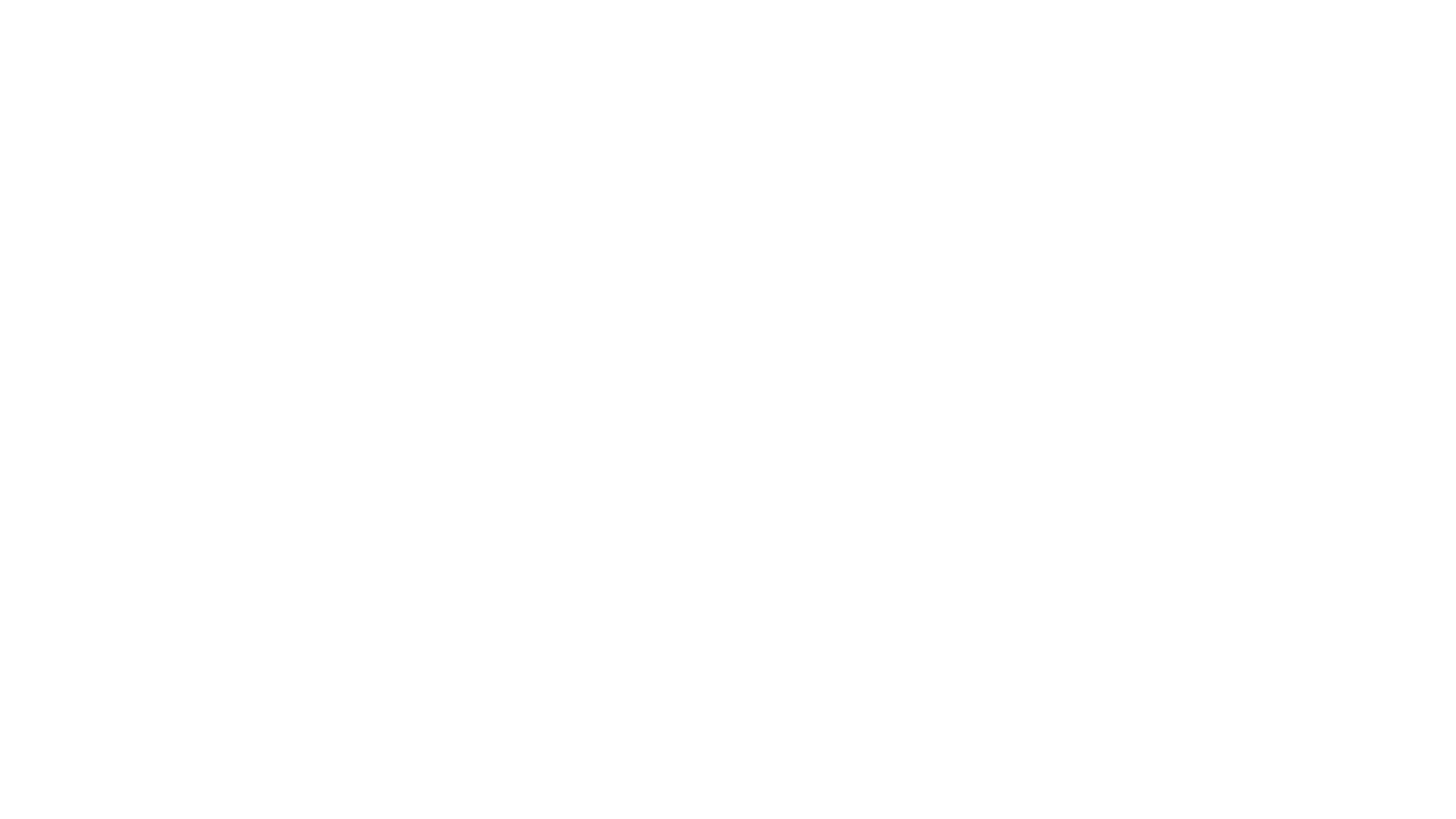 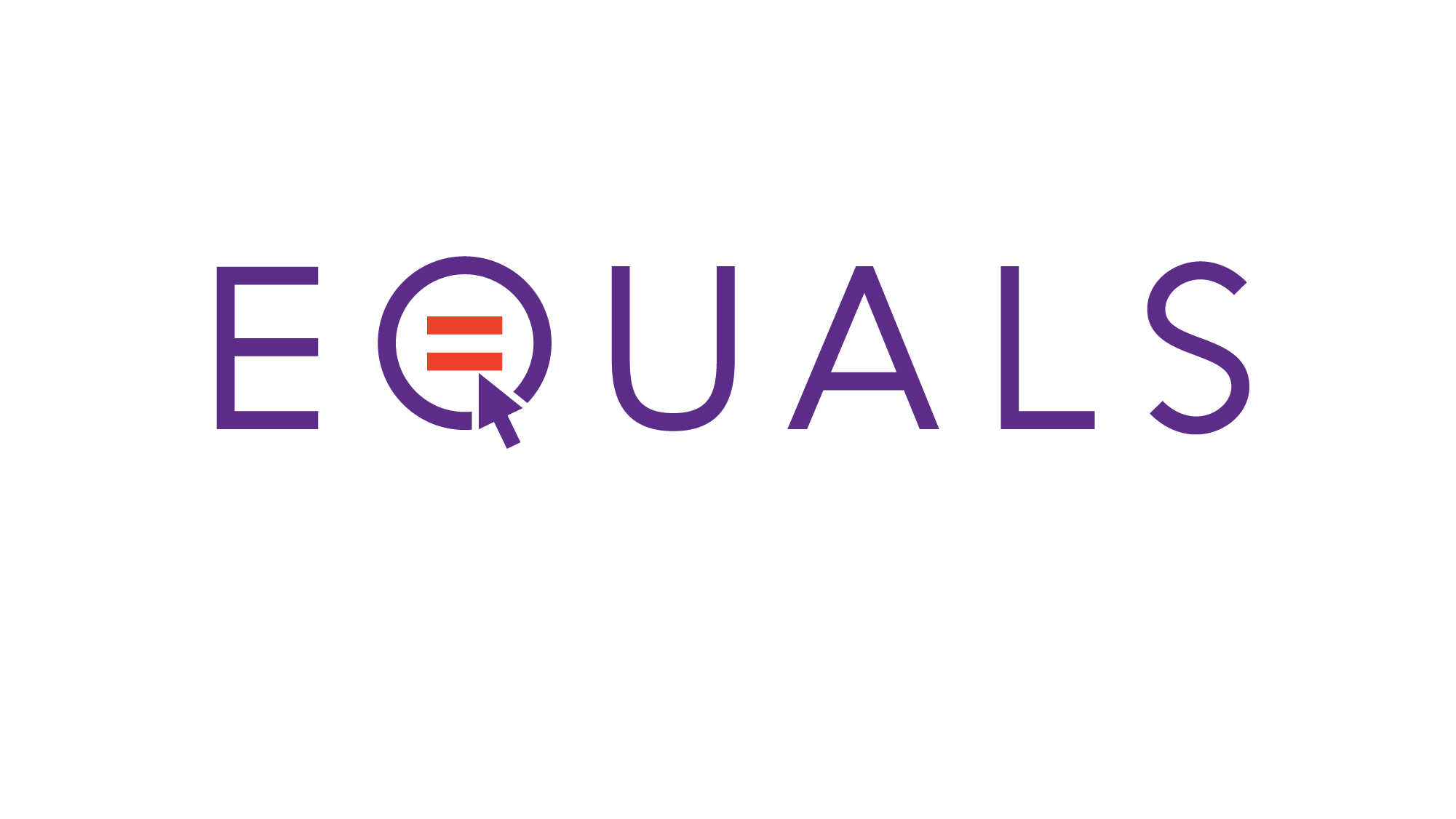 E-Commerce Curriculum SynopsisIntroduction to tech through e-commerce
E-Commerce represents the virtualization of a common day to day activity familiar to every person nowadays. But not everybody understand the multiple technologies that are combine in the background that makes possible to sale and buy through the internet
E-Commerce connects many tech requirements, from creating a basic website to the development of the right content, graphic design, search engine optimization, advertising and promotion with digital marketing, data analytics, inventory management, shipping and logistics, finance and many other key areas that rely on technical knowledge that can become a career path for any women.
This training is designed to initiate the girls in this technologies through a practical exercise which is  to create her own virtual store using different tools available. This clear result will motivate them to continue their journey into technology as they feel empowered by achieving this first step
The curriculum will start by explaining basic concept of e-commerce and the different technologies used in the background. Then the girls will create their store, upload and set few products, including pricing, shipping, setting payment gateways and high level order management
The girls will have the opportunity to present their project and get feedback from the volunteers who can advise them in the best way to continue learning according their interest
After participating in the Workshop, the girls will be credited with X modules of the X required to get the certification from the Equals Badggets Programme. This is an unique opportunity to continue their education to pursue a career in Technology and have the assets to enter the labor market
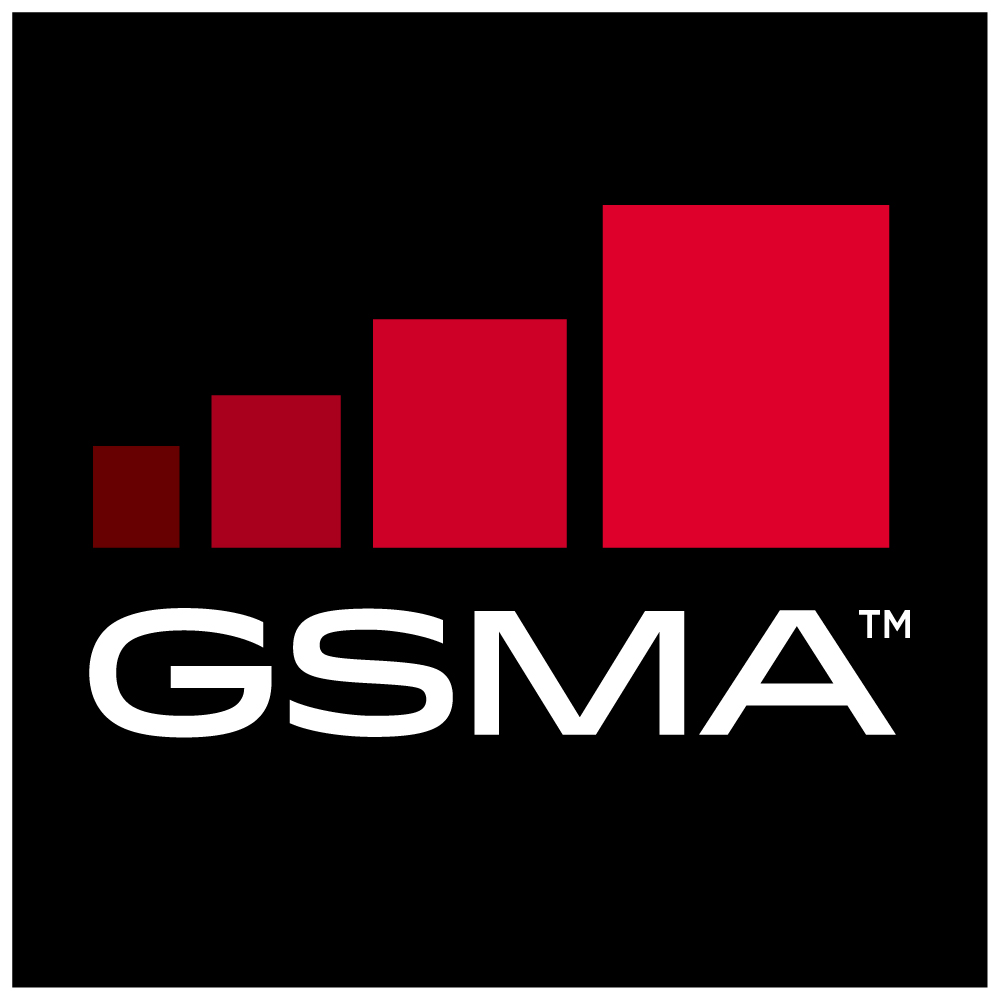